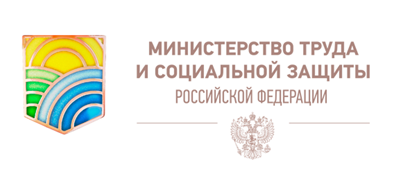 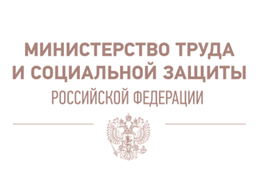 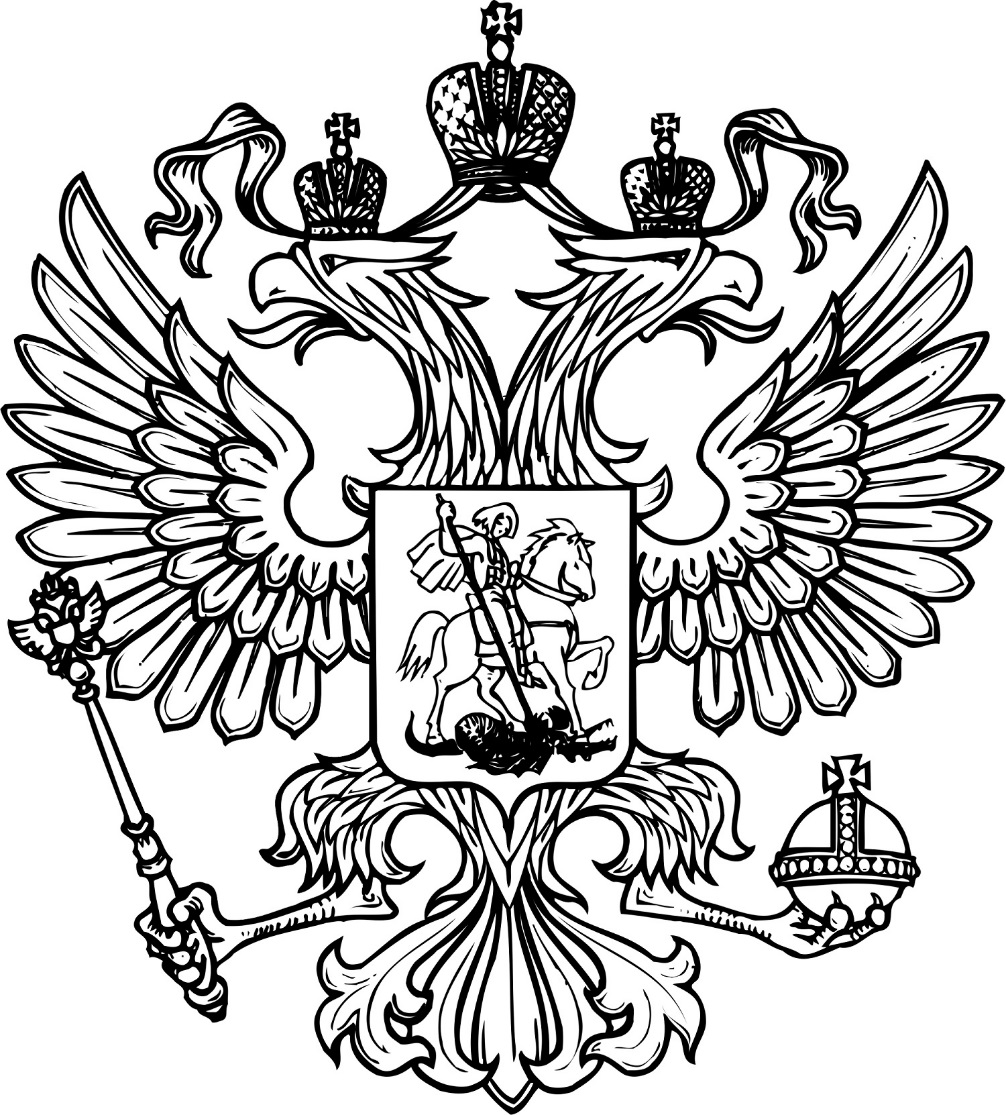 Методические материалы к совещанию «Анализ сведений о доходах, расходах, об имуществе и обязательствах имущественного характера, а также проверка их достоверности»
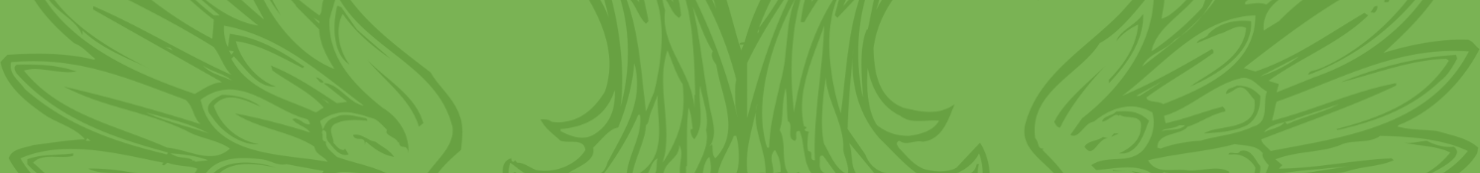 Москва 
30 марта 2017 г.
2
Правовые основы анализа сведений о доходах, расходах, об имуществе и обязательствах имущественного характера, а также проверки их достоверности
Конституция Российской Федерации
Указ от 21.09.2009 № 1065
Указ от 01.07.2010 № 821
Указ от 02.04.2013 № 309
Указ от 02.04.2013 № 310
Налоговый кодекс Российской Федерации
Гражданский кодекс Российской Федерации
Федеральный закон                             «О государственной регистрации прав на недвижимое имущество и сделок с ним»
Федеральный закон «О контроле за соответствием расходов лиц, замещающих государственные должности, и иных лиц их доходам»
Федеральные законы о видах государственной службы
Федеральный закон               «О банках и банковской деятельности»
Федеральный закон                «О противодействии коррупции»
Федеральный закон              «О персональных данных»
Локальные и иные акты, письма государственных органов, методические рекомендации
3
Этапы работы со сведениями о доходах, расходах, об имуществе и обязательствах имущественного характера
I. Представление сведений гражданами и служащими
II. Анализ представленных сведений
(с учетом Методических рекомендаций)
Правомерность проверки
III. Получение информации от уполномоченных лиц
IV. Принятие решения о проверке на основании докладной записки
(подготовка акта в случае наличия оснований)
Соблюдение сроков
V. Проведение проверки
(направление запросов и получение пояснений)
VI. Принятие решения
Соблюдение процедур
VI.I. Проведение заседания комиссии
VII. Принятие решения о применении взыскания /отсутствия оснований (издание акта)
VIII. Направление материалов в государственные органы в случае наличия признаков преступления или административного правонарушения
4
Первичная оценка справки и иных представленных сведений
Детальный анализ справки и иных сведений
Установление целесообразности проведения проверки
Анализ сведений о доходах, расходах, об имуществе и обязательствах имущественного характера
Своевременность представления
Соблюдение формы
Полнота
Сопоставление с предыдущими периодами
Сопоставление с иными имеющимися сведениями
Выявление внутренних противоречий
Анализ «открытых» источников
Получение пояснений от лица
соблюдения ограничений и запретов, требований о предотвращении или урегулировании конфликта интересов
достоверности и полноты сведений, представленных гражданами при поступлении  на службу
5
достоверности и полноты сведений о расходах
соблюдения требования бывшими служащими
достоверности и полноты сведений о доходах, об имуществе и обязательствах имущественного характера
Проведение антикоррупционной проверки
Отчетный период и                                   2 предшествующих года.
Отчетная дата (для граждан)
При поступлении
В течение 3 лет, предшествующих поступлению информации
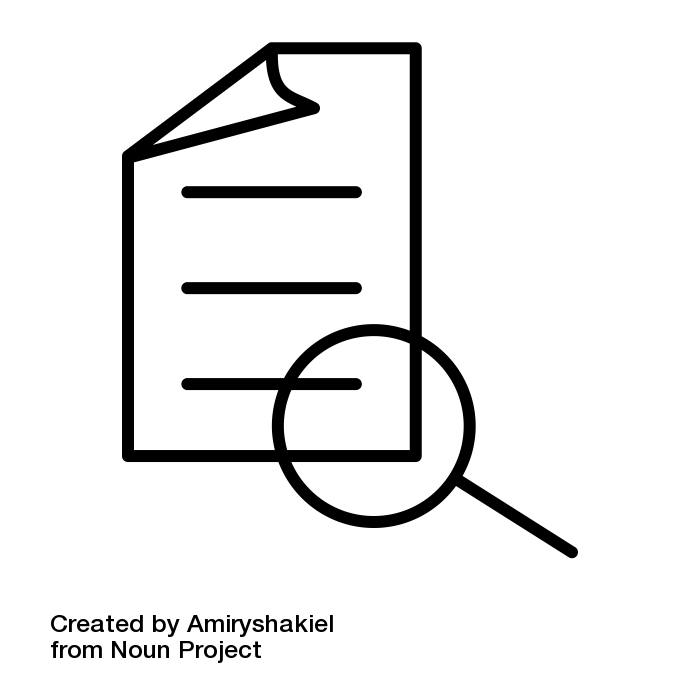 Без ограничения в сроках
2 года с момента увольнения (освобождения от должности)
6
Антикоррупционная проверка отличается от служебной проверки
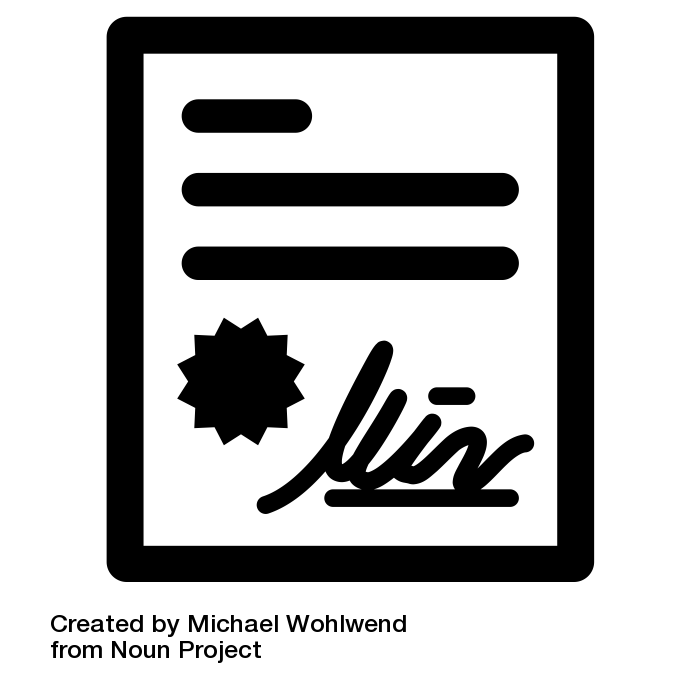 Основания проведения антикоррупционной проверки
Достаточная информация, поступившая в письменном виде в установленном порядке от уполномоченных лиц (организаций)
Достаточность информации предполагает наличие совокупности данных, свидетельствующих о несоответствии фактическим обстоятельствам представленных конкретным служащим (гражданином) сведений
Иногда необходимые документы, подтверждающие факт коррупционного правонарушения, можно получить лишь после начала процедуры проверки
Информация из писем граждан не является основанием для проведения проверки, но подлежит учету в работе и может быть в последствии представлена через сотрудника подразделения в качестве основания для проведения проверки
Письменное принятие решения в отношении каждого проверяемого уполномоченным лицом
Основные реквизиты решения:
- правовое основание проведения проверки;
- фамилия, имя, отчество, занимаемая должность (при наличии) лица, в отношении которого предусматривается проведение проверки;
- ответственное структурное подразделение за проведение проверки;
- срок проведения проверки (дата начала и окончания);
- предмет проверки и иные признанные целесообразными сведения
7
Начальный этап антикоррупционной проверки
Версия (предположение о коррупционном правонарушении) должна быть обоснована и охватывать все возможные объяснения
Повторный анализ исходной информации
Объективность имеющейся информации
Выдвижение версий
Взаимосвязь между фактами и событием
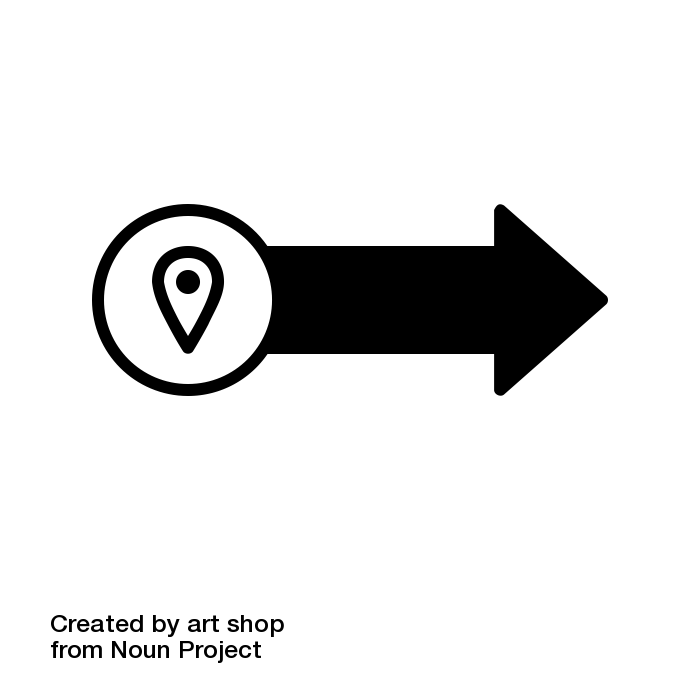 Определение средств, приемов и методов получения необходимой информации
Версия подтверждается, если выведенные из нее следствия совпадают с установленными фактами
Выполнение проверочных мероприятий
8
Направление запросов
Проведение антикоррупционной проверки
Запрос подписывается уполномоченным лицом
Методические рекомендации «Обеспечение эффективного взаимодействия федеральных органов исполнительной власти с правоохранительными органами в рамках организации противодействия коррупции в федеральном органе исполнительной власти» (одобрены  президиумом Совета при Президенте Российской Федерации по противодействию коррупции (протокол от 25 сентября 2012 г. № 34))
Руководители (должностные лица) государственных органов (организаций), перечень которых утвержден Президентом Российской Федерации (утв. Указом № 309)
Руководители федеральных государственных органов либо уполномоченные ими должностные лица
Запросы в кредитные организации, налоговые органы Российской Федерации и органы, осуществляющие государственную регистрацию прав на недвижимое имущество и сделок с ним
Запросы в государственные органы и организации, кроме запросов в кредитные организации, налоговые органы Российской Федерации и органы, осуществляющие государственную регистрацию прав на недвижимое имущество и сделок с ним
Особый порядок запросов в Росфинмониторинг (Указ № 309), по общему правилу руководители федеральных органов исполнительной власти, уполномоченных на осуществление оперативно-разыскной деятельности
Данные о проверяемом лице: 
ФИО, место регистрации, жительства и (или) пребывания, должность, ИИН, СНИЛС
Срок представления информации и другие необходимые сведения
9
Основание для запроса
Объект проверки (содержание и объем)
ФИО руководителя органа (организации)
Проведение антикоррупционной проверки
Необходимо учитывать предъявляемые требования:
Банка России (письмо Банка России от 5 декабря 2017 г.                       № ИН-03-21/56);
ЕГРЮЛ и ЕГРИП (административный регламент на регистрации, письмо ФНС России от                 2 марта 2018 г.                                № ГД-4-14/4130@);
ЕГРН (приказ Минэкономразвития России от 23 декабря 2015 г.                  № 968) и др.
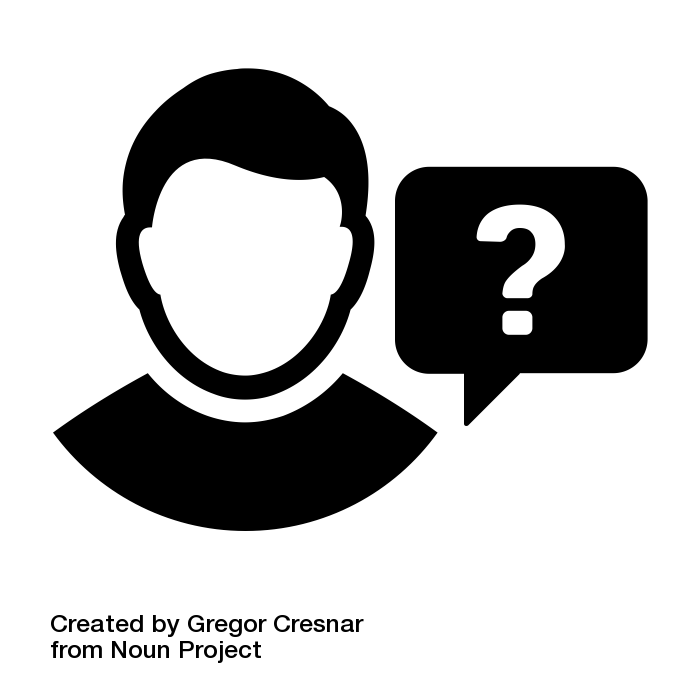 10
Проведение антикоррупционной проверки
Антикоррупционные проверки проводятся гласно
Проверяющий
Проверяемый
Проверяемый вправе давать пояснения, представлять дополнительные материалы и давать по ним пояснения в письменной форме, ходатайствовать о беседе
Уведомление в письменной форме проверяемого и разъяснение прав в 2 рабочих дня
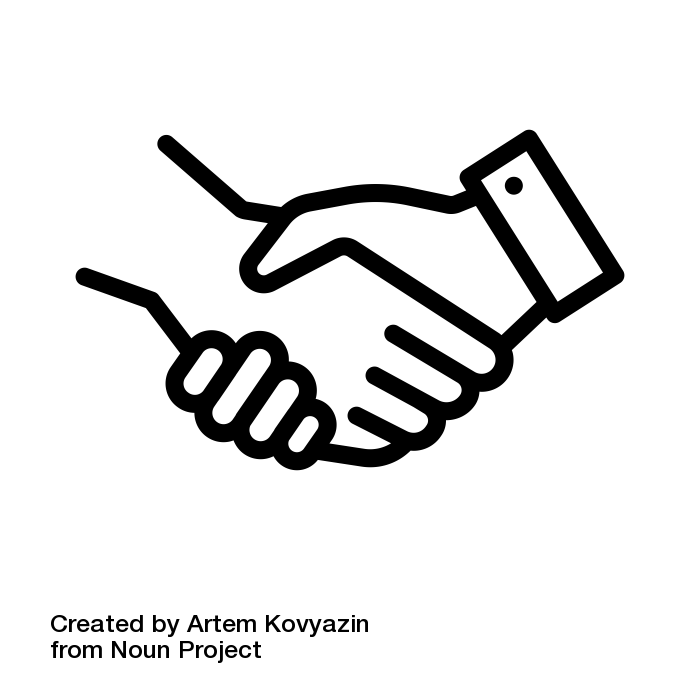 Проведение беседы с лицом о проверяемых обстоятельствах в               7 рабочих дней или по согласованию
Пояснения приобщаются к материалам проверки
Ознакомление с результатами целесообразно до представления их уполномоченному лицу
Обязательное ознакомление с результатами
11
Результаты проверки
Представление доклада о результатах лицу, принявшему решение о проверке
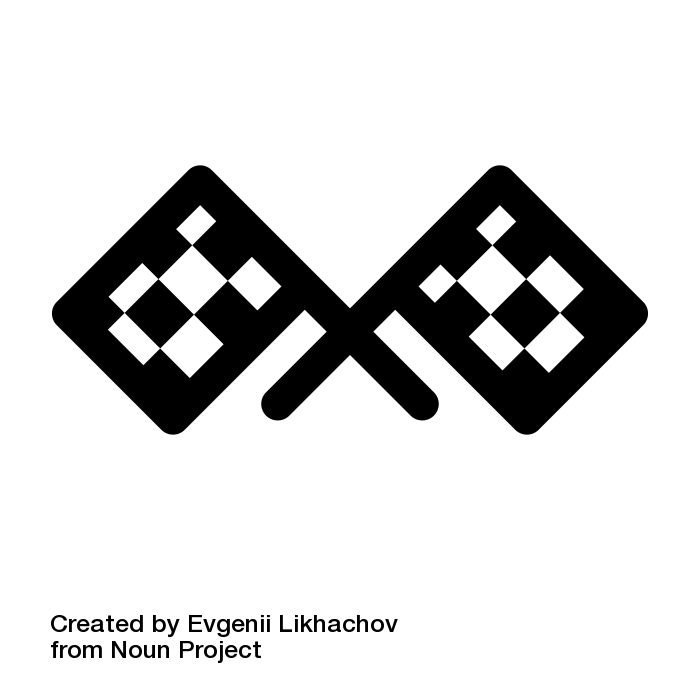 В докладе целесообразно рекомендовать уполномоченному лицу принять конкретную меру ответственности (или проинформировать об отсутствии оснований), а также о проведении (непроведении) заседания комиссии
Принятие решение о целесообразности рассмотрения на комиссии
Недопустимо привлечение к ответственности без проведения проверки
Принятие решения о применении взыскания /отсутствия оснований
Взыскание в виде замечания может быть применено при малозначительности совершенного лицом коррупционного правонарушения на основании рекомендации комиссии по урегулированию конфликтов интересов
Издание акта о результатах проверки
12
Проведение бесед и получение пояснений по всем разделам справки
В случае сомнений в законности полученных доходов – направить информацию в уполномоченные правоохранительные органы для последующего разбирательства
Раздел 1. Сведения о доходах
Направление запросов в ФНС России, ПФР России,  дополнительно в организации (физическим лицам), которые выплачивают денежные средства проверяемому лицу, его супруге (супругу), несовершеннолетним детям
Доходы, предусмотренные строками 1-5
Как правило, организации (физические лица) являются одновременно налоговыми агентами, на которых возложены обязанности по исчислению, удержанию у налогоплательщика и перечислению налогов
Иные доходы
Направление запросов в органы и организации, наведение справок у физических лиц, получение от них информации с их согласия
Некоторые доходы могут не облагаются налогом или лицо обязано самостоятельно уплатить налог
Направление запроса:
- ГИБДД МВД России (автомототранспортные средства и прицепы к ним, > 50 км/ч, автомобильные дороги общего пользования);
- Органы гостехнадзора (тракторы, самоходные дорожно-строительные и иные машины и прицепы к ним, (автомототранспортные средства, < 50 км/ч, не автомобильные дороги общего пользования);
- ГИМС МЧС России (маломерные суда);
Росавиация (воздушный транспорт);
- Росморречфлот (морские суда)
13
Направление в ФНС России запроса (банк сообщает в налоговый орган по месту своего нахождения информацию об открытии или о закрытии счета, вклада (депозита), об изменении реквизитов счета, вклада (депозита) физического лица в течение трех дней со дня соответствующего события)
Направление в Росреестр запроса о сведениях в отношении проверяемого лица, содержащихся в ЕГРН
Раздел 3. Сведения об имуществе
Земельный участок, другой объект недвижимости
Транспортное средство
Раздел 4. Сведения о счетах в банках и иных кредитных организациях
Счета в кредитных организациях
В случае наличия информации о регистраторе: направление запросов регистраторам (организациям, имеющим лицензию на осуществление деятельности по ведению реестра владельцев ценных бумаг (акции, облигации, ПИФы, ИСУ). 
Список размещен на сайте Банка России
Направление запроса в ФНС России (до государственной регистрации приказа Минфина России от                    30 октября 2017 г. № 166н в порядке, форме и сроках предоставления сведений и документов, содержащихся в ЕГРЮЛ и ЕГРИП аналогичном предусмотренному приказом Минфина России от                      18 февраля 2015 г. № 25н (письмо ФНС России от 2 марта 2018 г. № ГД-4-14/4130@))
14
Направление запросов в кредитные организации, запросов в государственные органы и иные организации, а также наведение справок у физических лиц, получение от них информации с их согласия
Раздел 5. Сведения о ценных бумагах
Сведения о ценных бумагах
Участие в управлении организацией
Раздел 6. Сведения об обязательствах имущественного характера
Сведения о срочных обязательствах финансового характера